Λογισμικό παρουσίασης
Πακέτο 6
Βασικές λειτουργίες του λογισμικού παρουσίασης
Αποκάλυψη – Επικάλυψη εικόνων: (με σταδιακή ολοκλήρωση μιας εικόνας ή αποκάλυψη μερών ή στρώσεων: για παράδειγμα η σταδιακή «αποκάλυψη» ενός πίνακα ζωγραφικής).
Συγχρονισμός: ήχου, κειμένου και εικόνας.
Ψευδοκίνηση - ψευδο-animation: επιτυγχάνεται όταν σε μια σειρά διαδοχικών διαφανειών υπάρχουν εικόνες με μικρή παραλλαγή και πραγματοποιείται ταχεία αλλαγή διαφανειών κατά την παρουσίαση. Με αυτό τον τρόπο μπορούν να αναπτυχθούν απλά βίντεο. 
Αυτόματη επίδειξη διαφανειών.
Απλή επίδειξη εικόνων – ενσωμάτωση τεχνικών animation – video.
Χρήση εσωτερικών και εξωτερικών υπερσυνδέσμων.
5 προτάσεις για χρήση των παρουσιάσεων (εκπαιδευτικοί)
Δημιουργία διαδραστικών παρουσιάσεων που διευκολύνουν την κατανόηση και διατηρούν το ενδιαφέρον των μαθητών.
Δημιουργία ερωτηματολογίων και παιχνιδιών.
Διαμοιρασμός εργαστηριακών οδηγιών, ερωτημάτων και  άλλων πληροφοριών για  αυτόνομη εργασία των μαθητών ατομικά ή σε ομάδες.
Παρουσίαση δεδομένων, διαγραμμάτων και γραφημάτων.
Ενσωμάτωση πόρων (ιστοσελίδων, αρχείων)
Εφαρμογές για τη δημιουργία παρουσιάσεων
Power Point της Microsoft
Impress της LibreOffice
Google Slides της Google 
Genially		 (διαδικτυακή εφαρμογή)
Prezi		 (διαδικτυακή εφαρμογή)
Slides.com 	(διαδικτυακή εφαρμογή)
Mentimeter 	(διαδικτυακή εφαρμογή)
PowToon 		(διαδικτυακή εφαρμογή)
Emaze 		(διαδικτυακή εφαρμογή)
Sway 		(Teams διαδικτυακή εφαρμογή)
Canva		(διαδικτυακή εφαρμογή)
Παράδειγμα 1
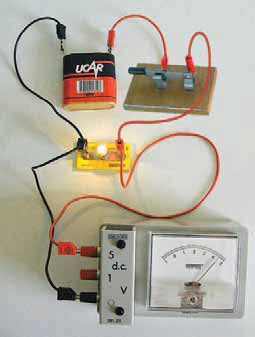 Ποια όργανα χρησιμοποιούμε για τη μέτρηση της ηλεκτρικής τάσης και πως συνδέονται;
Το βολτόμετρο συνδέεται παράλληλα στην συσκευή ή στην πηγή.
Το βολτόμετρο έχει πολύ μεγάλη αντίσταση
Παράδειγμα 2
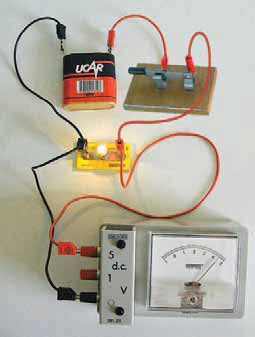 Ποιό όργανο χρησιμοποιούμε για τη μέτρηση της ηλεκτρικής τάσης;
παράλληλη σύνδεση
βολτόμετρο
Πως συνδέεται στο κύκλωμα;
Δραστηριότητα 1
Πριν φύγετε από την ολομέλεια ανοίξτε το σύνδεσμο που σας δόθηκε στο chat. Πρόκειται για μία κοινόχρηστη παρουσίαση των Google docs.
Θα δημιουργηθούν με τυχαίο τρόπο  ομάδες των 3-4 ατόμων. 
Στην ομάδα σας με έναυσμα τις διαφάνειες (παράδειγμα 1 και 2) που είδατε συζητήστε τα χαρακτηριστικά που πρέπει να έχει μίας αποτελεσματικής παρουσίασης ή μία διαφάνεια.
Καταγράψετε στην διαφάνεια που αντιστοιχεί στην ομάδα σας 5 χαρακτηριστικά που για εσάς είναι σημαντικά.
Χρόνος: 10 λεπτά
Συμβουλές για μία αποτελεσματική παρουσίαση
Χρησιμοποιήστε το μικρότερο δυνατό αριθμό διαφανειών.
Χρησιμοποιήστε κατανοητούς τίτλους και απλές προτάσεις.
Χρησιμοποιήστε κατάλληλο μέγεθος γραμματοσειράς.
Χρησιμοποιήστε διακριτικά θέματα και χρώματα.
Προτιμήστε εικόνες, διαγράμματα και σχήματα.
Ελέγξτε την ορθογραφία και τη γραμματική.